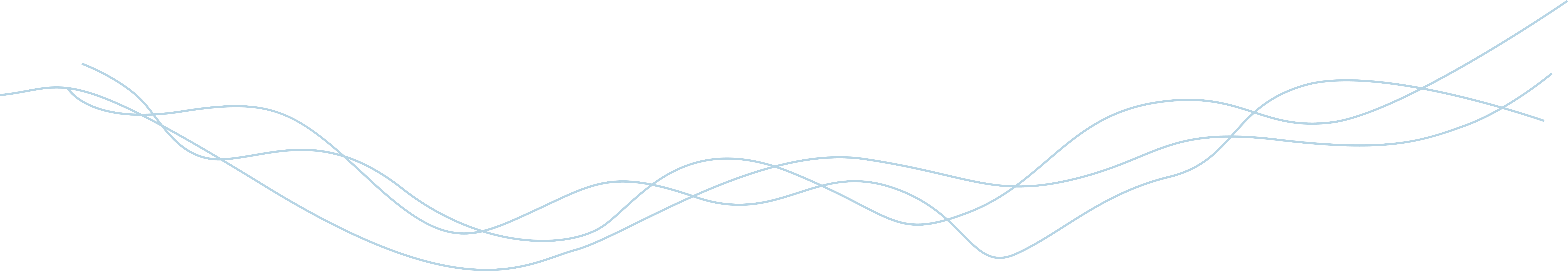 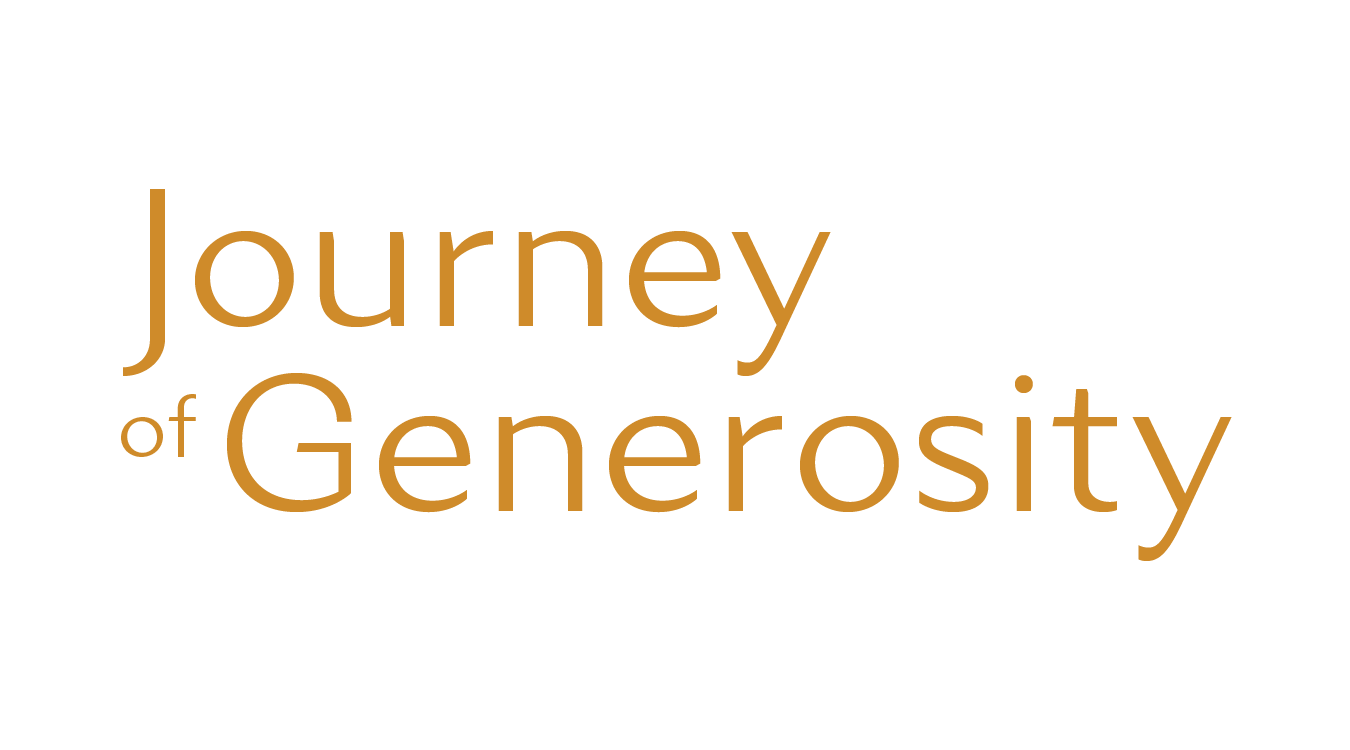 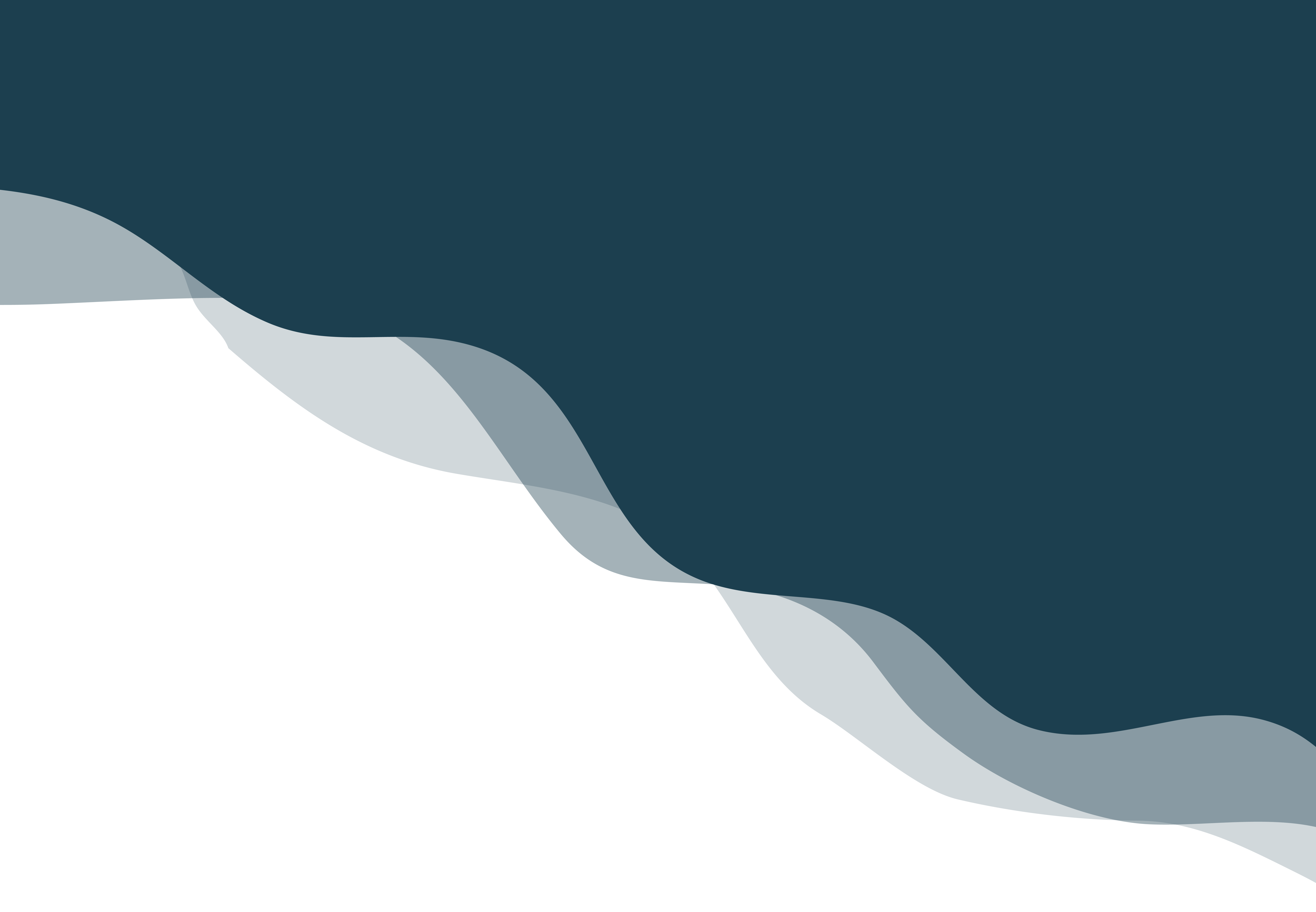 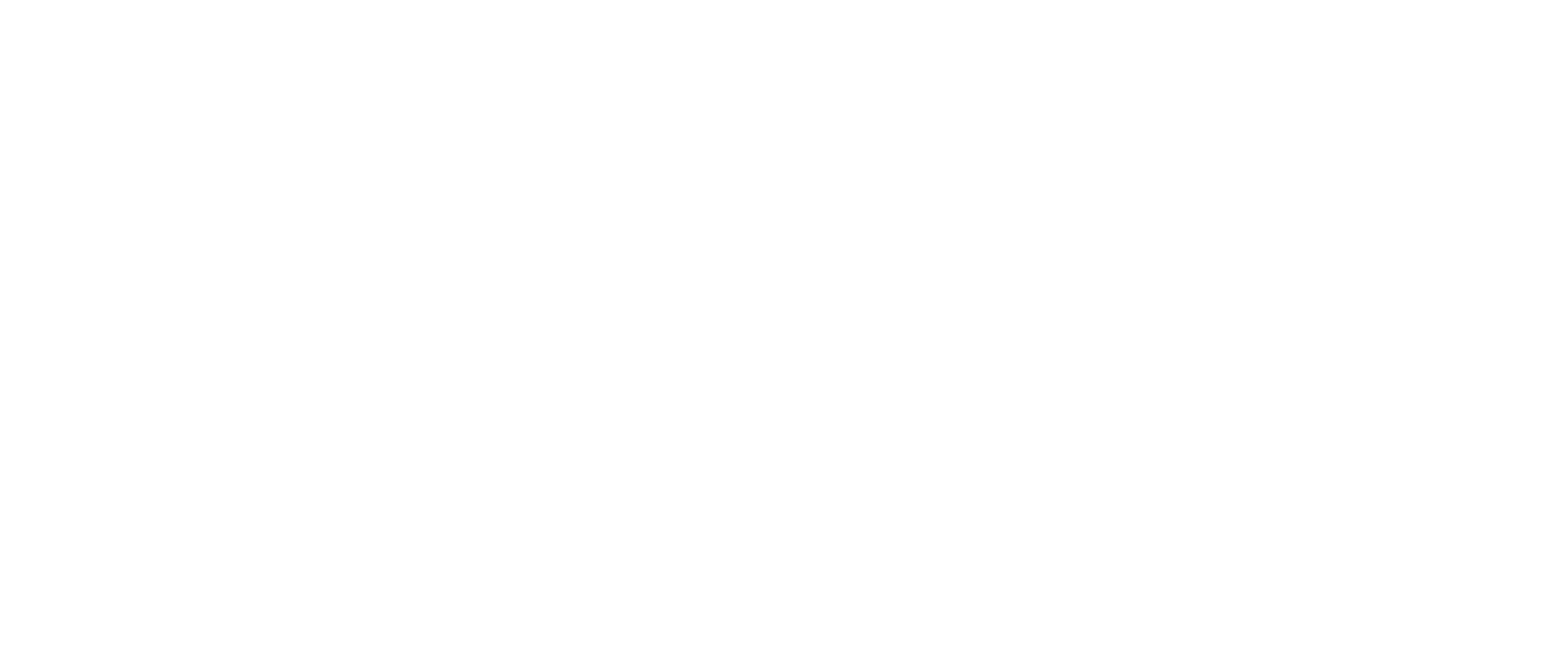 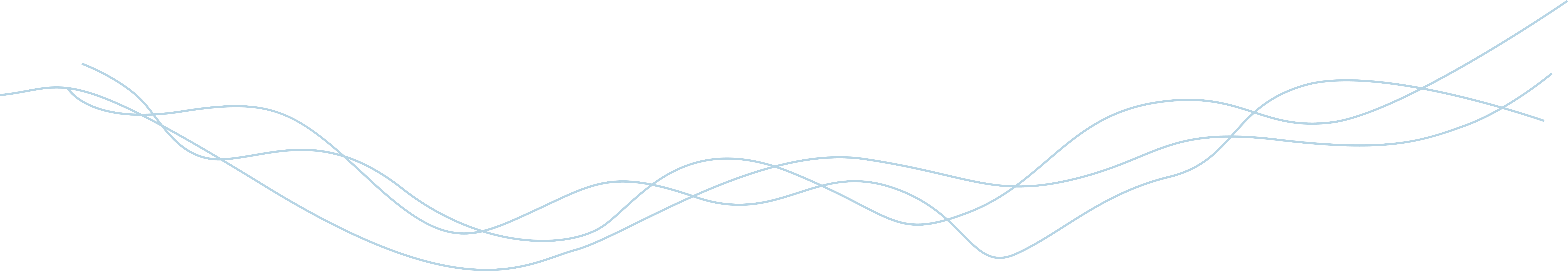 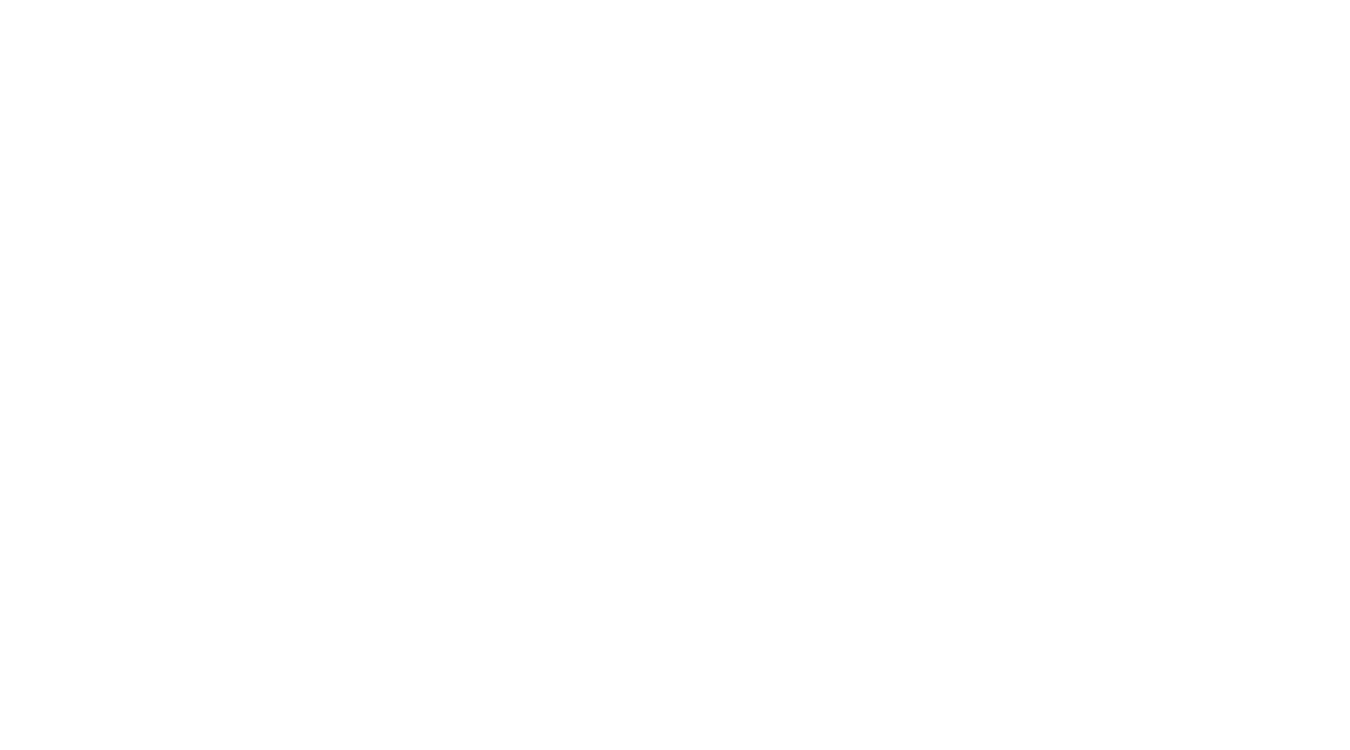 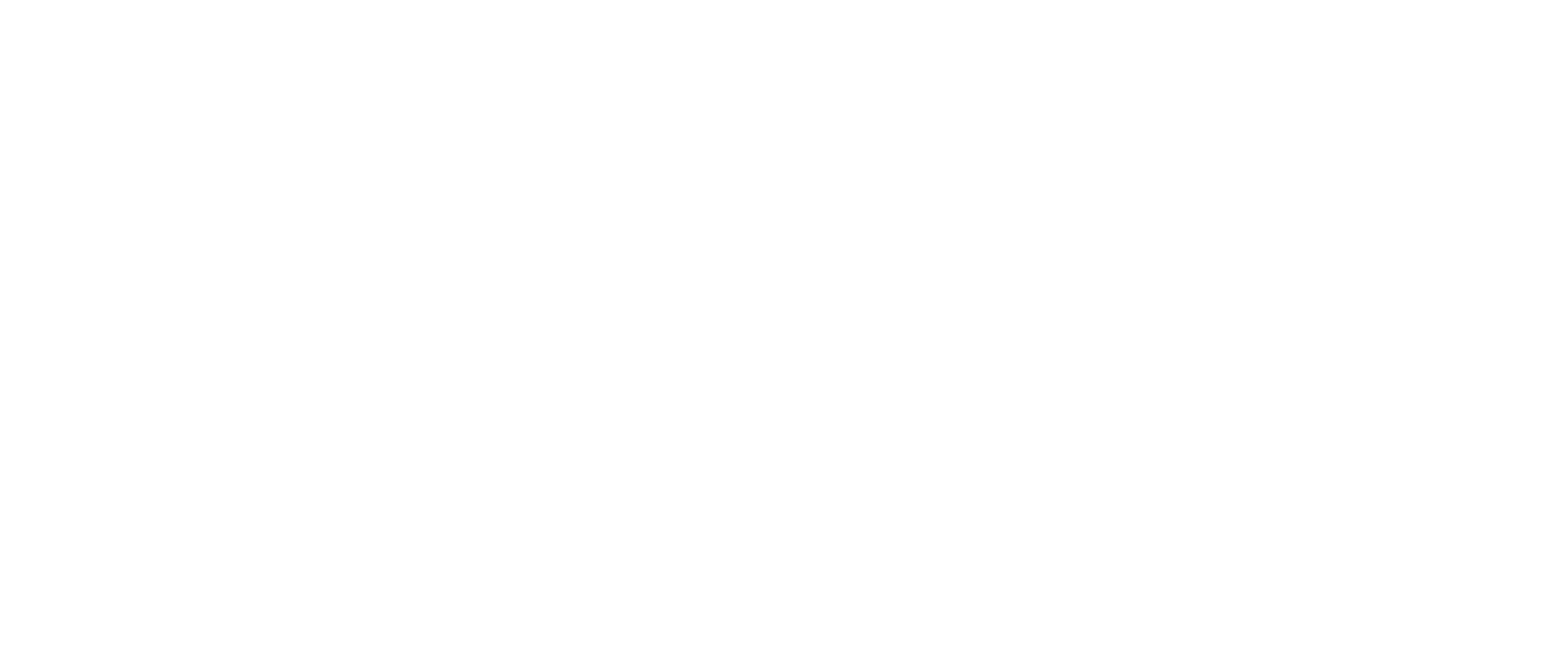 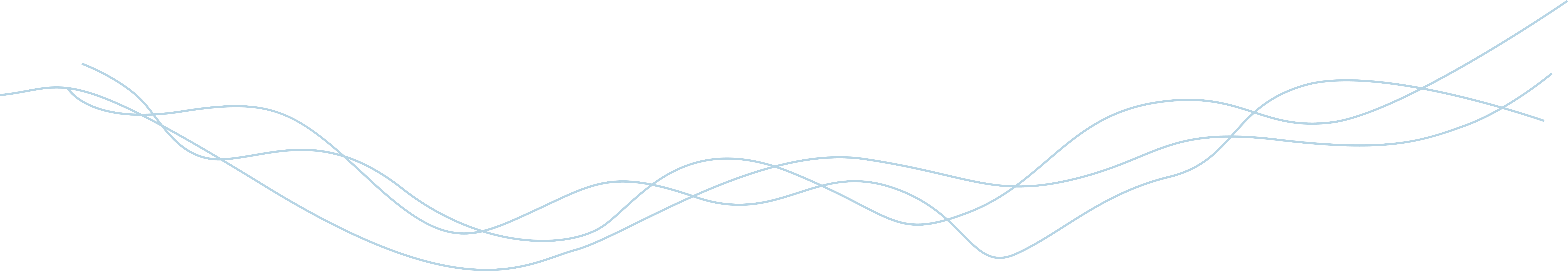 A Joy Unexpected
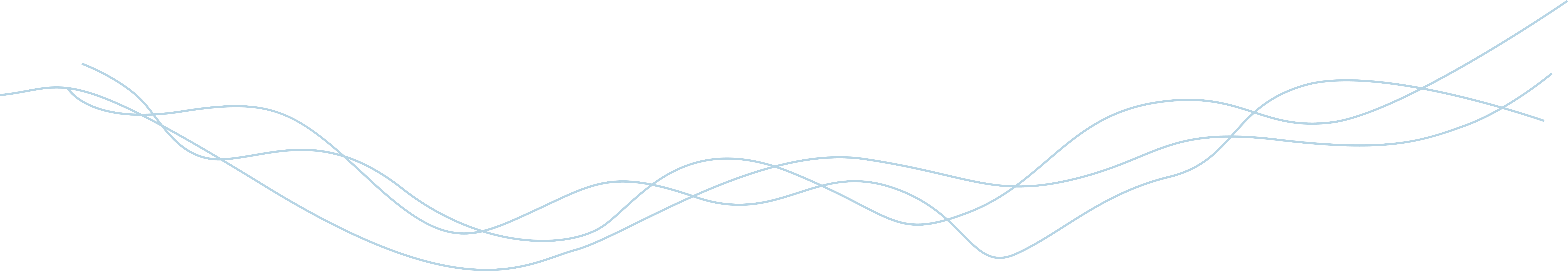 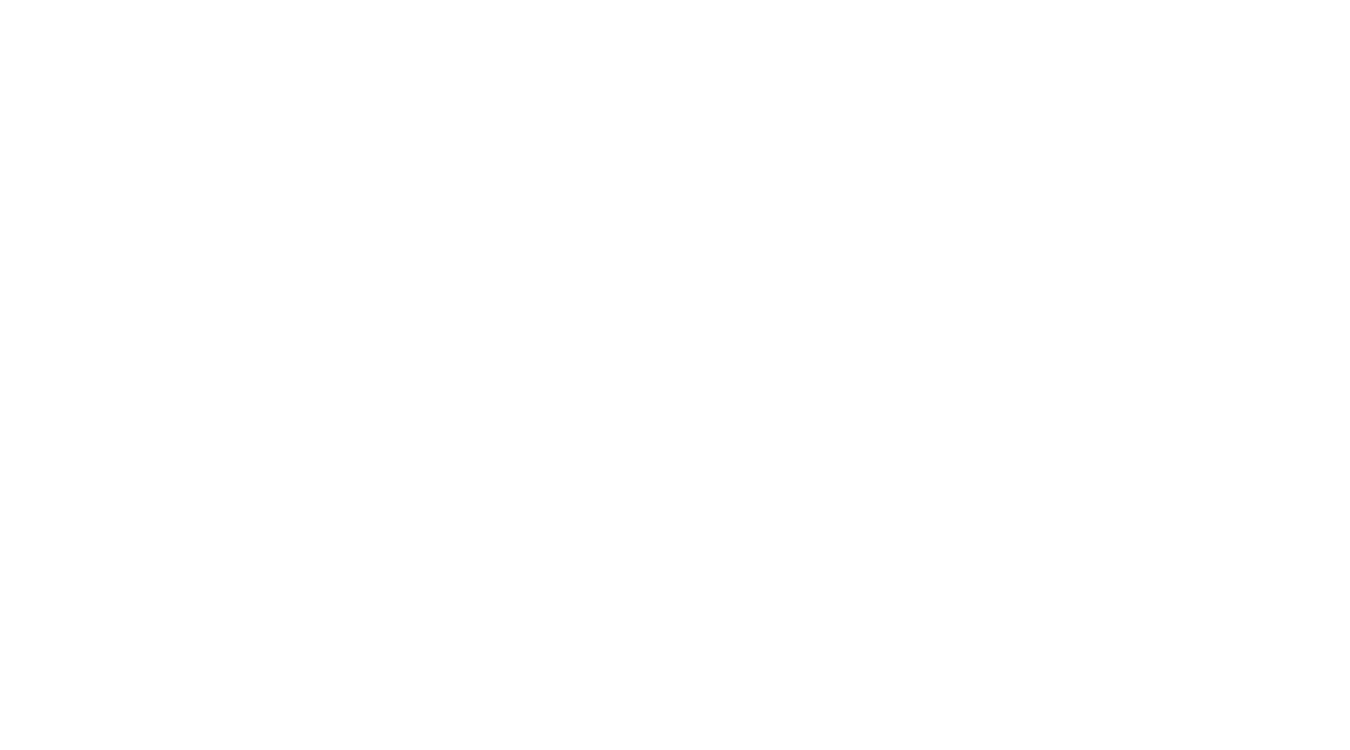 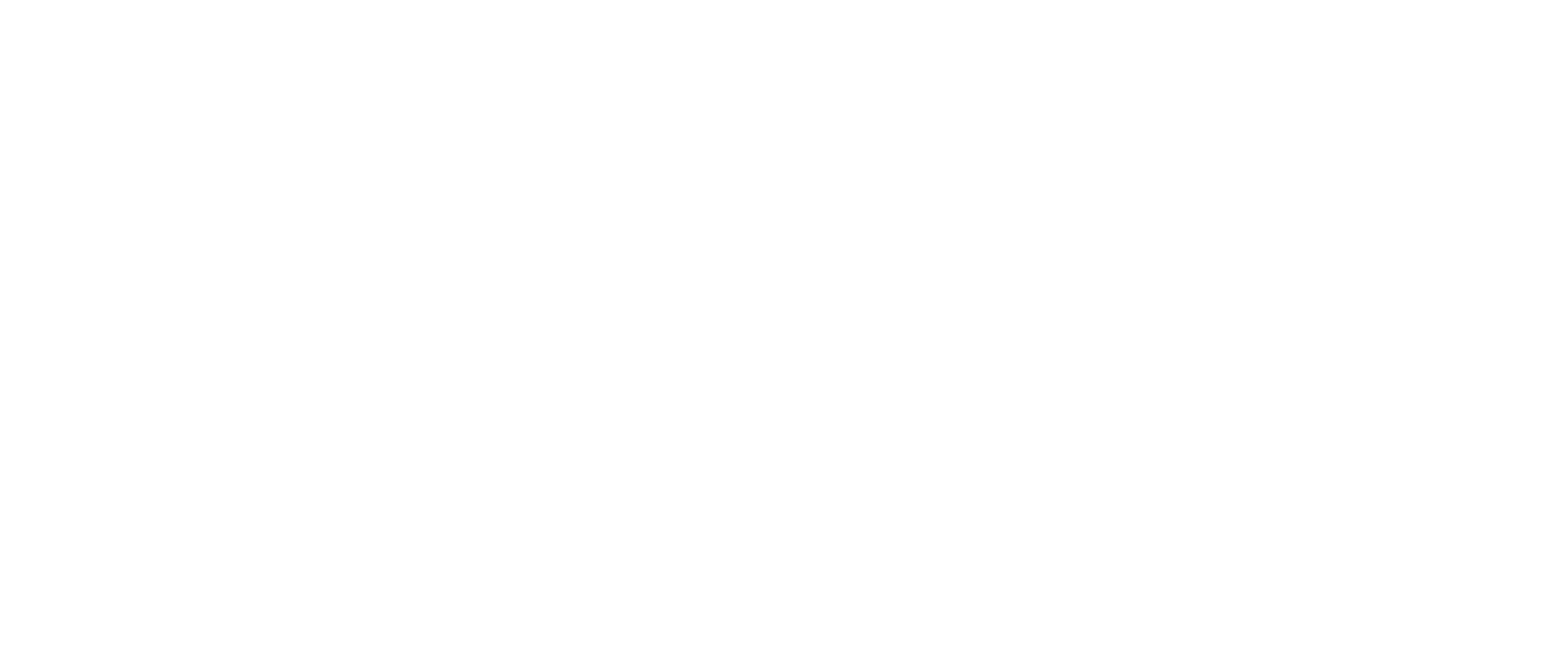 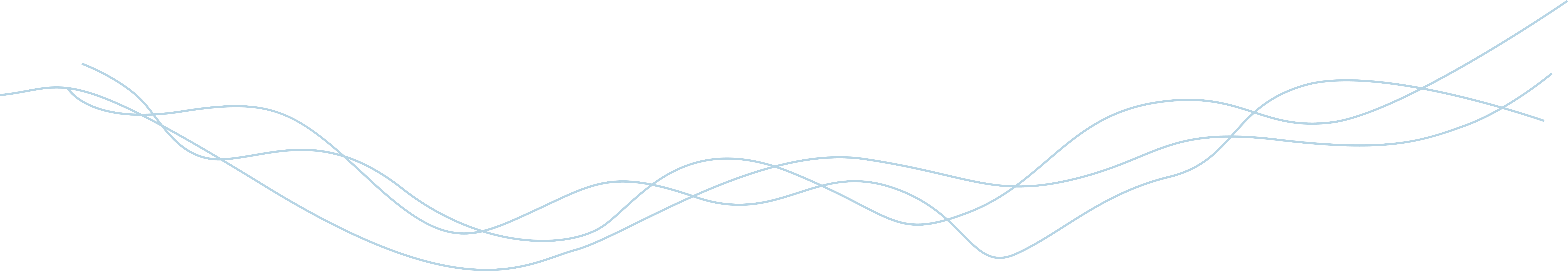 It’s not a fundraiser; it’s a life-changer.
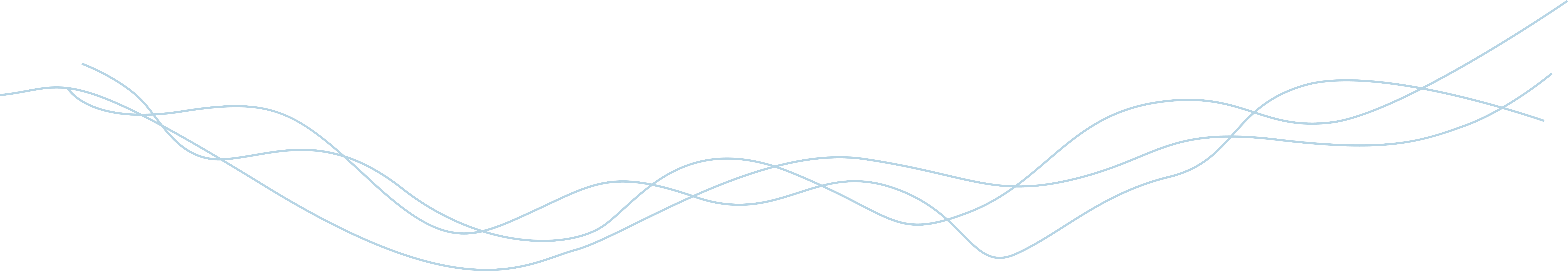 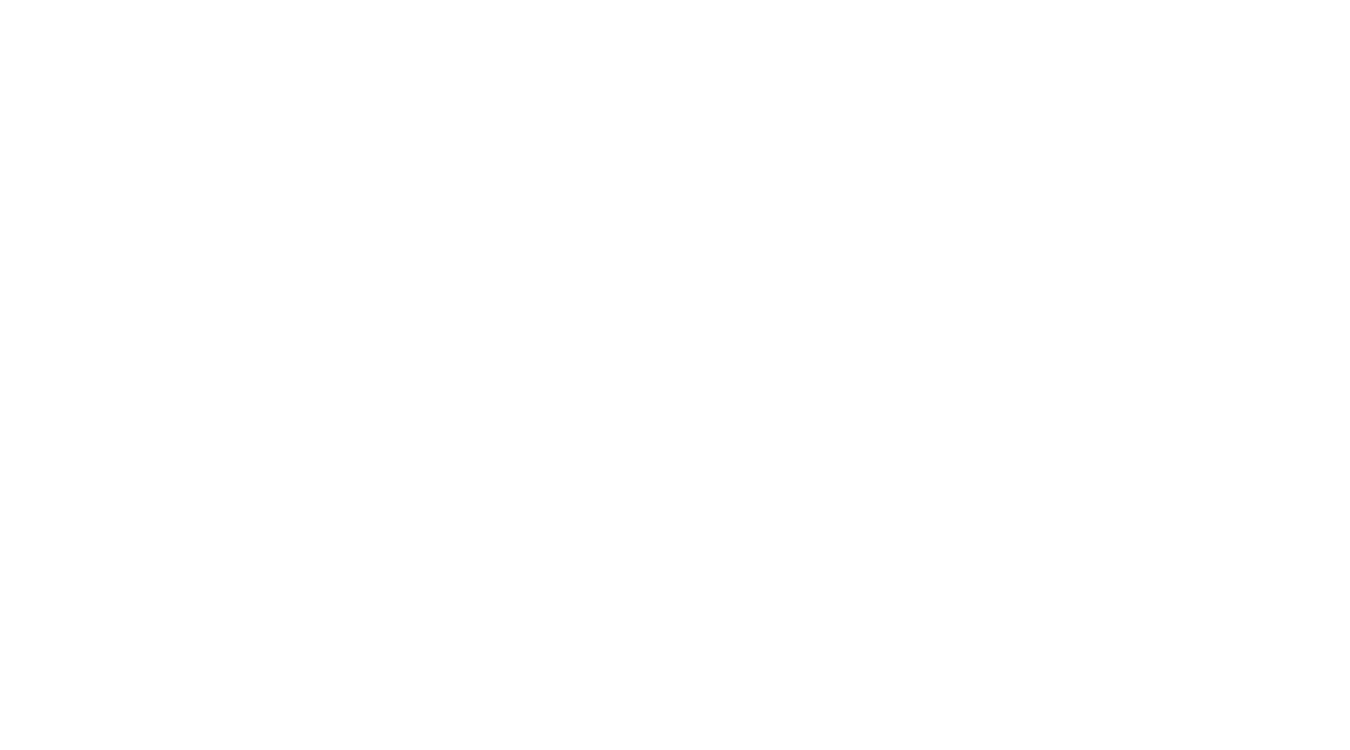 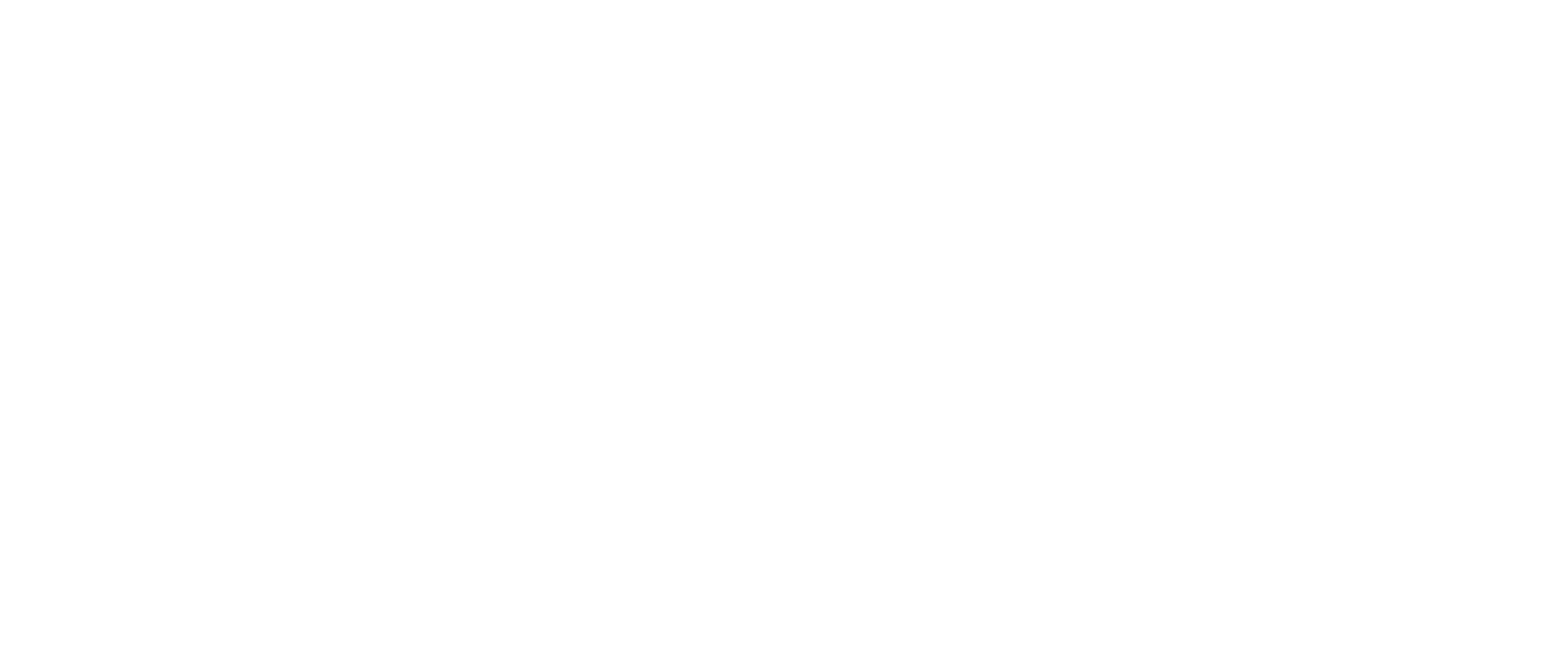 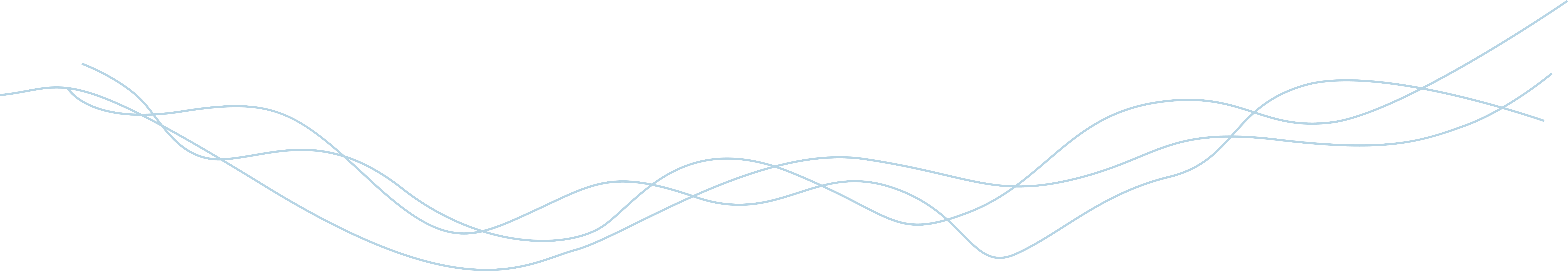 Greater purpose and joy starts with a conversation.